Directions:
4. Give the participant a plastic zip bag of pieces that correspond to their  
     income selection.
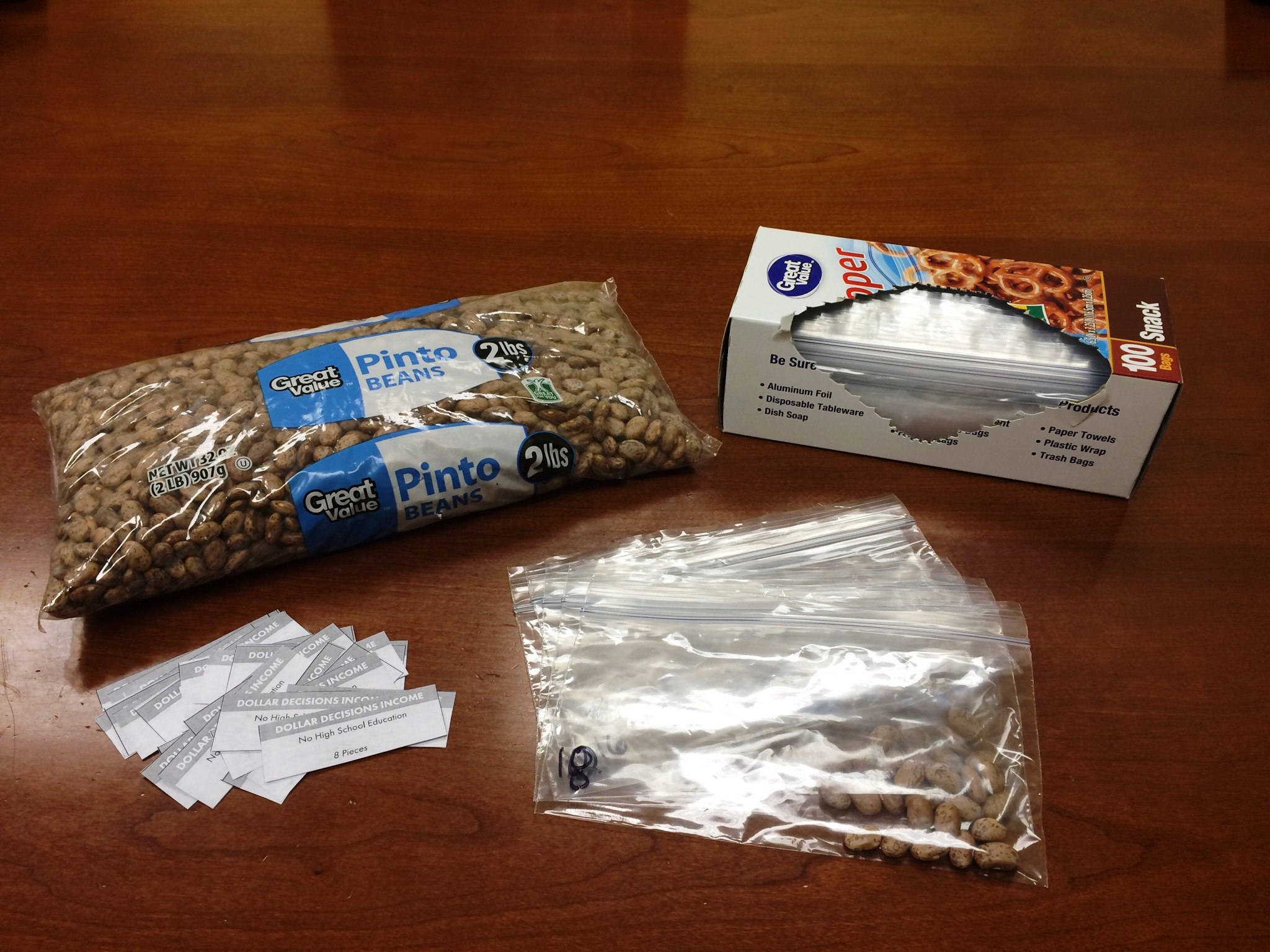 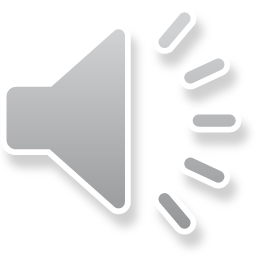 Directions:
5. Play the activity using the directions listed on the Dollar Decisions   
    game card. 
Give participants 10 minutes to create spending plan.
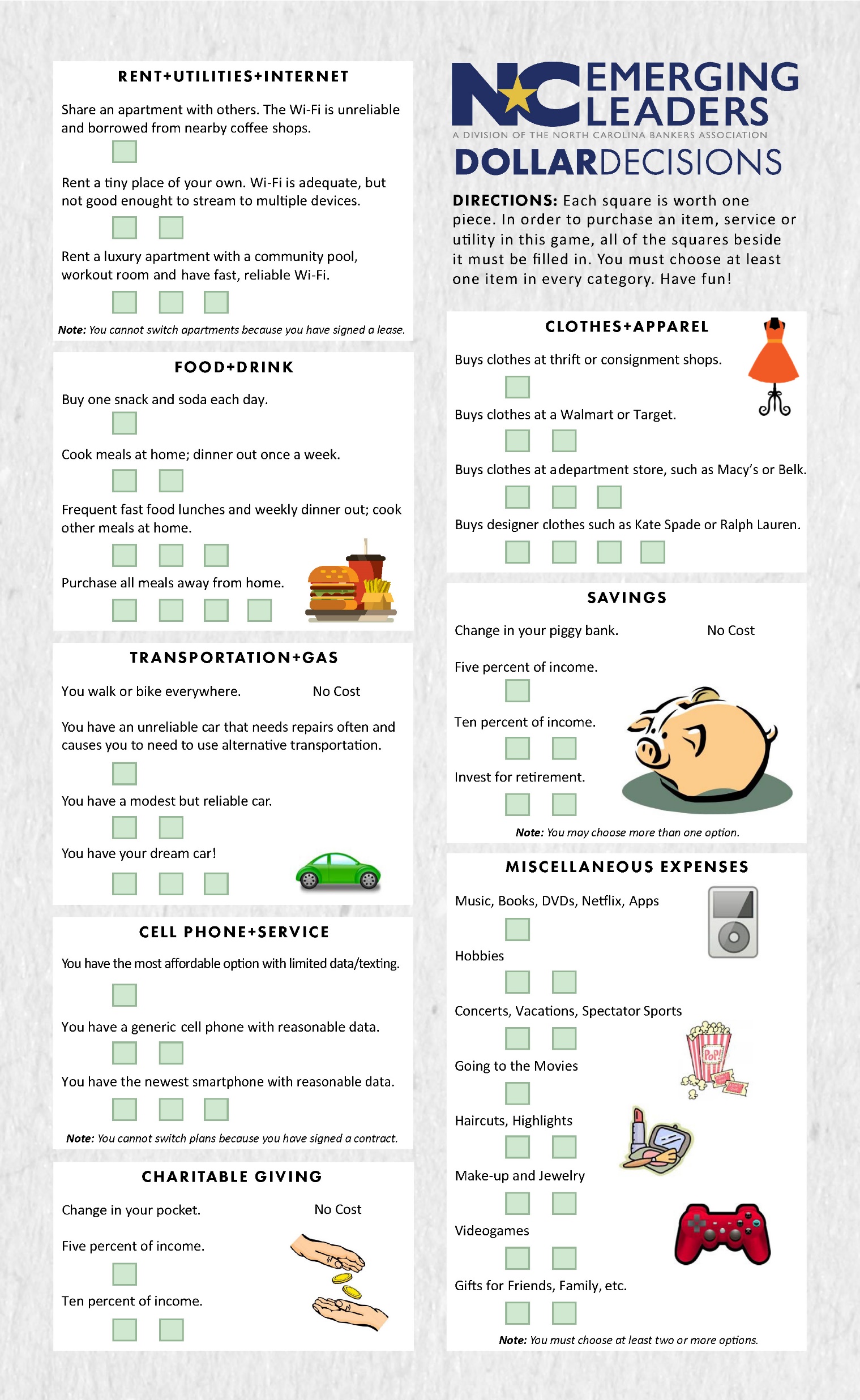 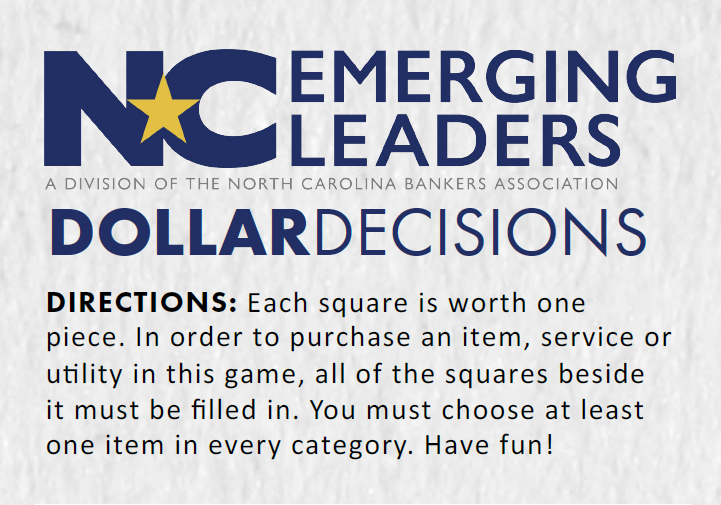 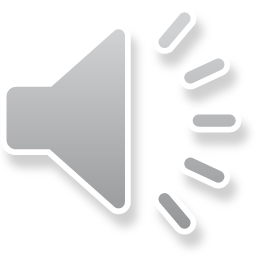 Directions:6. Debrief activity with discussion questions	a. Could students afford all that they needed?	b. Could they afford what they wanted?
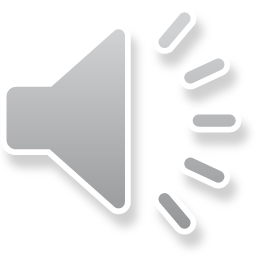 Directions:7. Ask students how they could acquire more pieces.	a. Obtain more education—have them identify two beans they would be 	    willing to give up for further education.
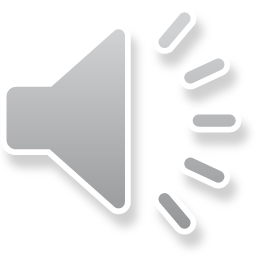 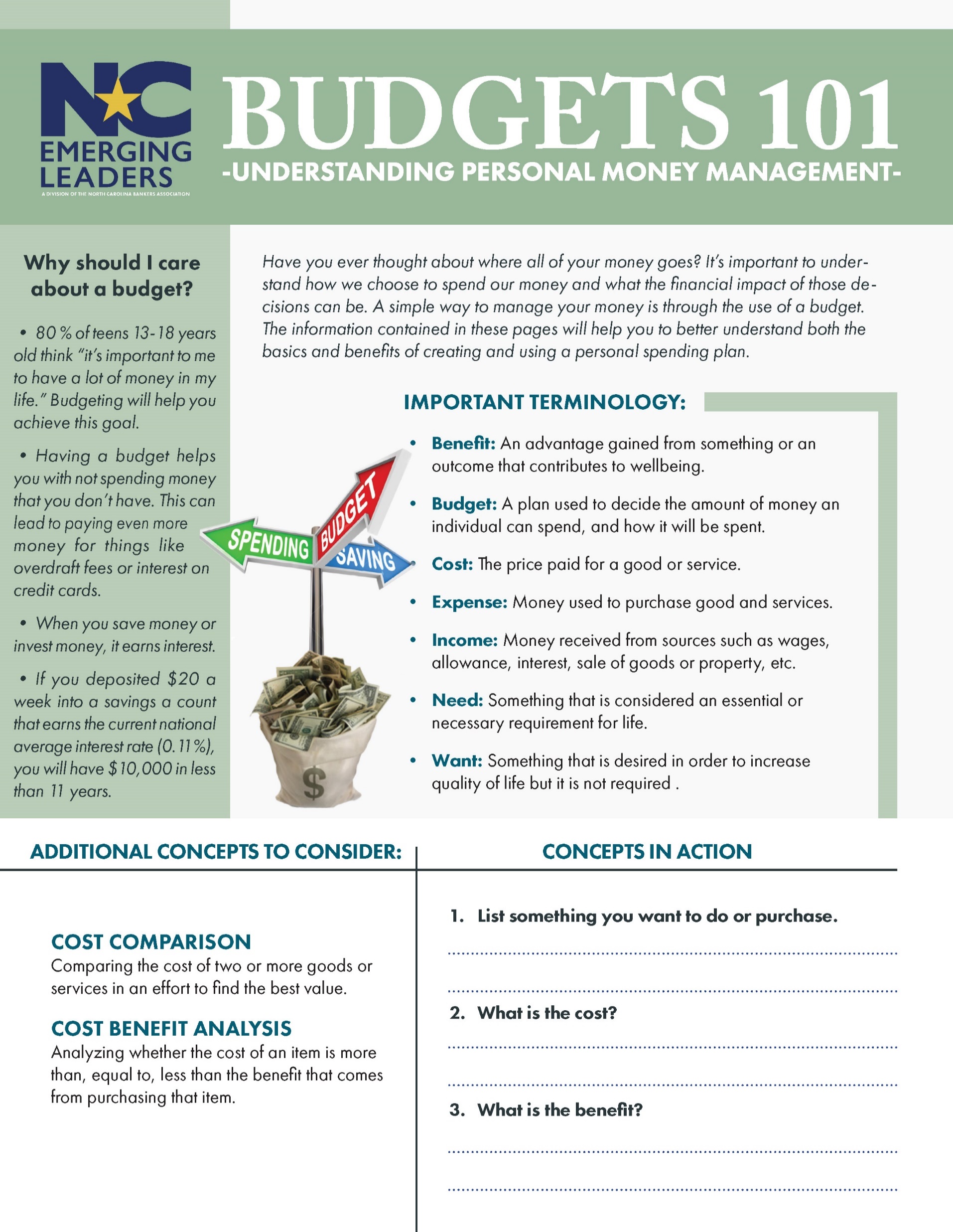 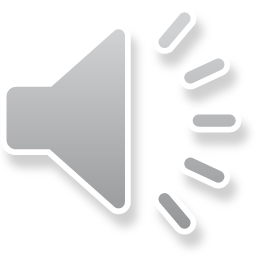 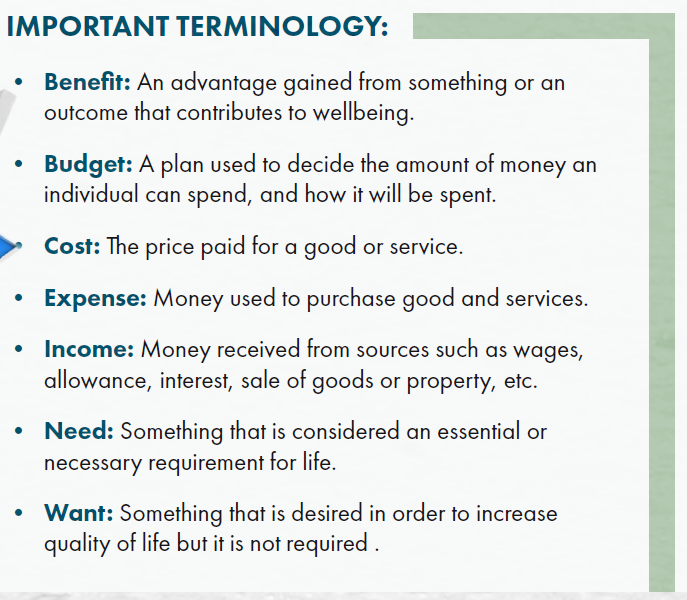 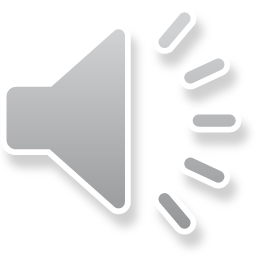 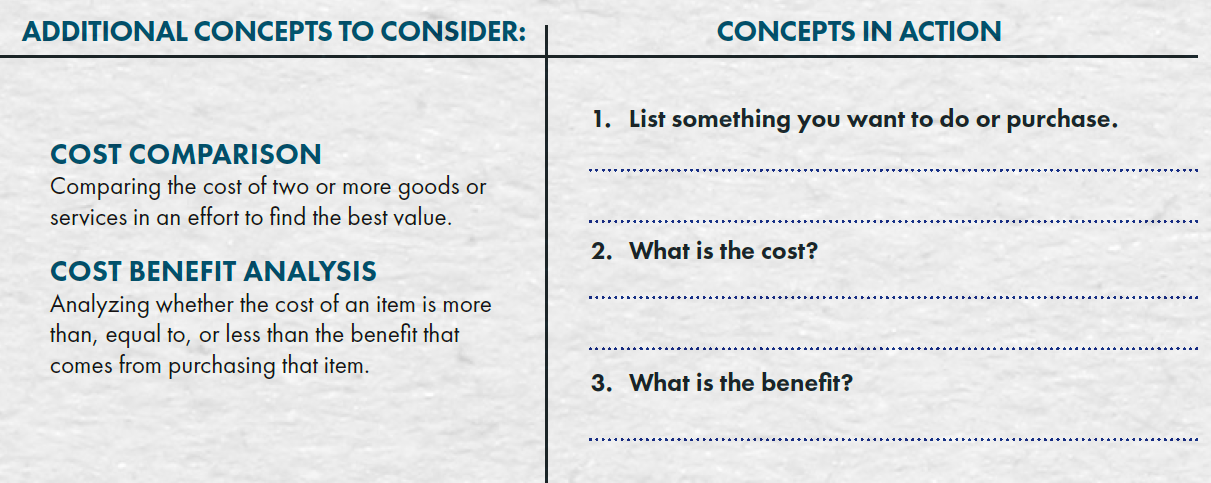 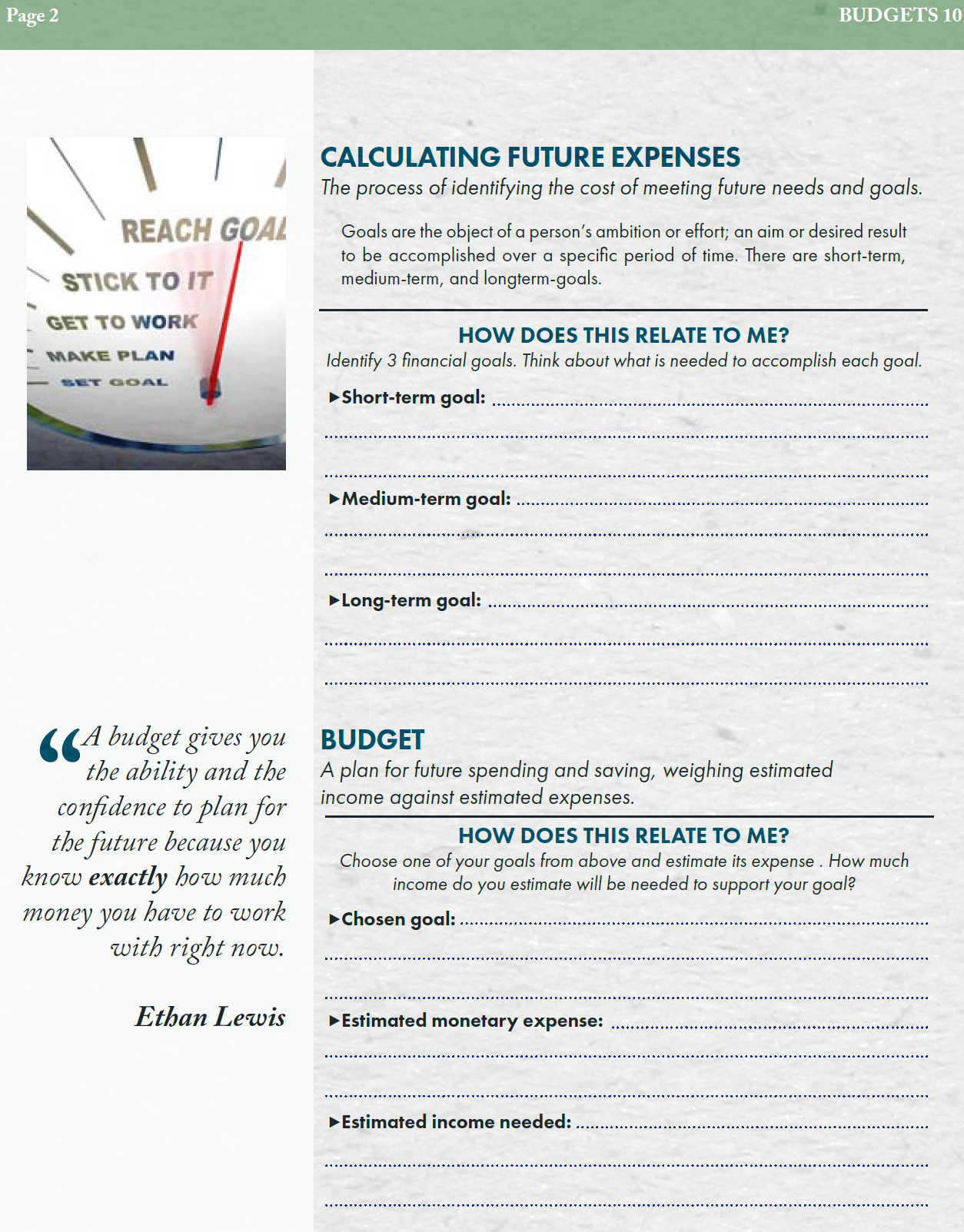 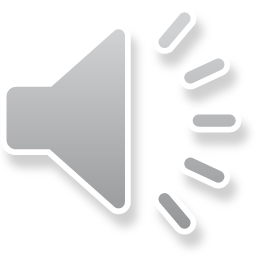 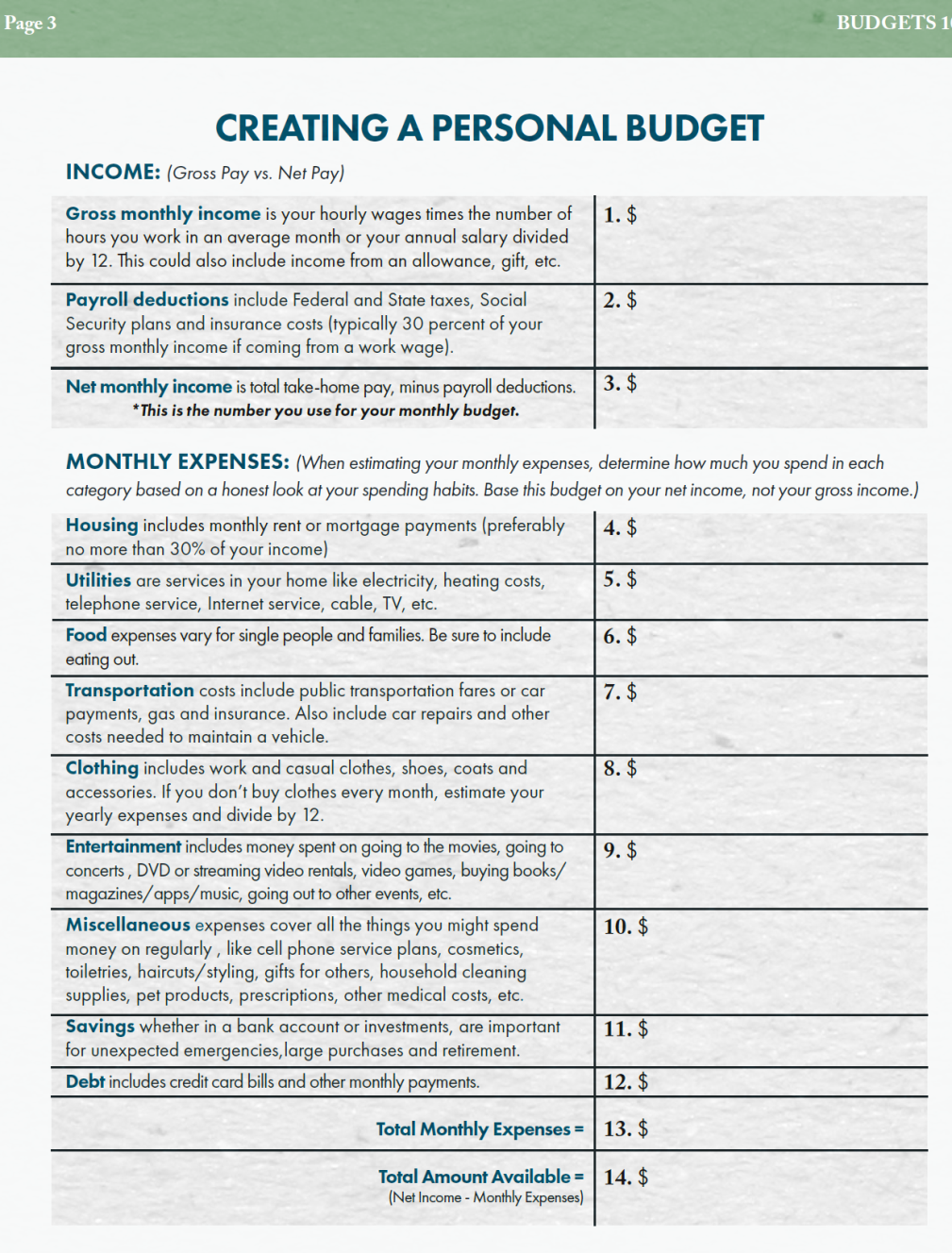 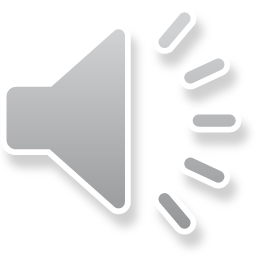 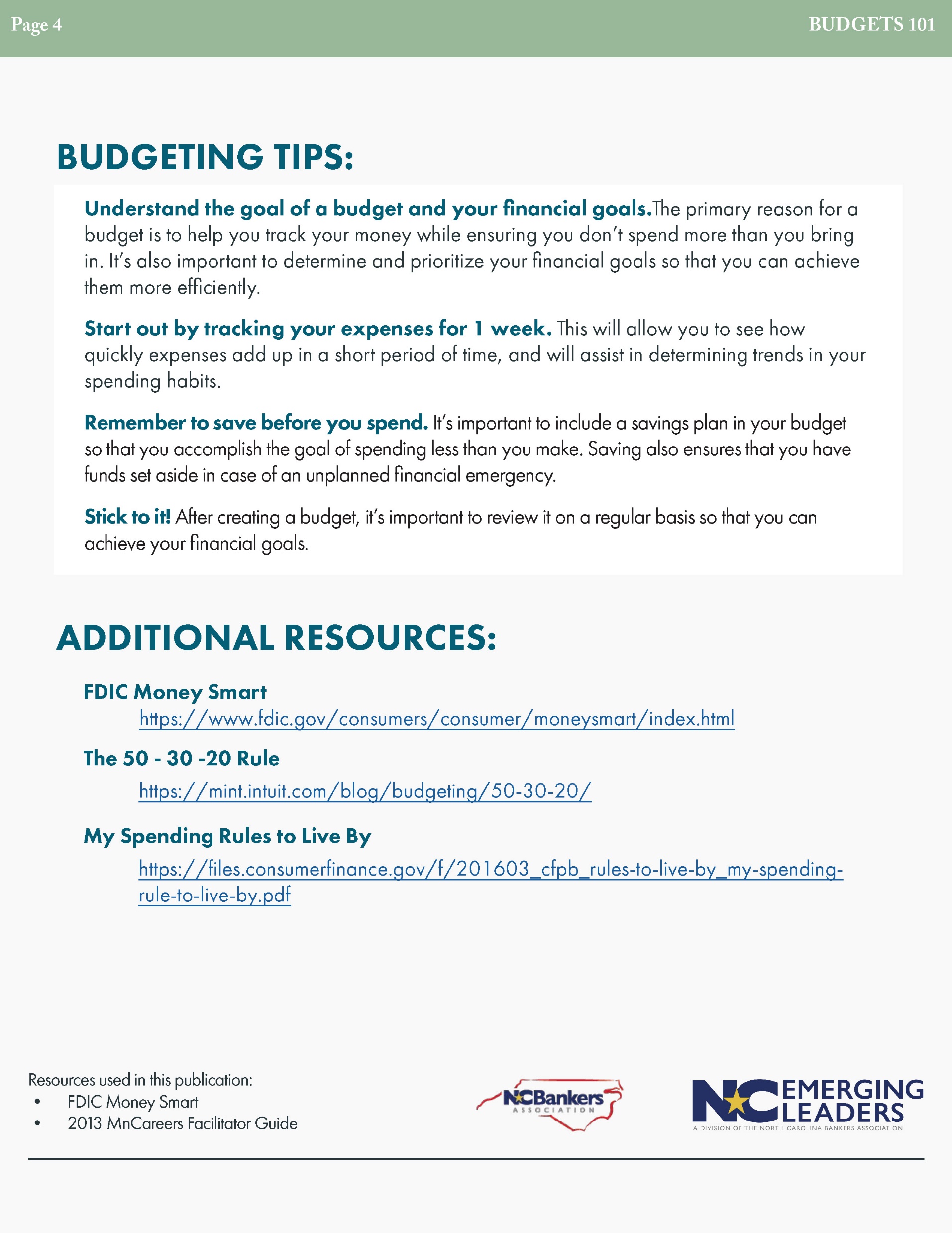 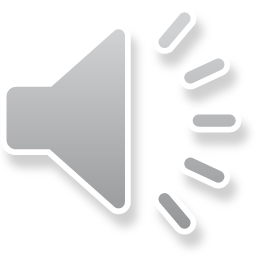 Closing Thoughts:
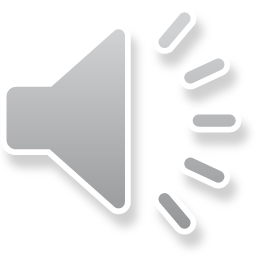 Please contact your region’s NCYB representative for any additional questions.
		East: 	Rickman Davis, Live Oak Bank (rickman.davis@liveoakbank.com) 
	Will Johnson, Southern Bank & Trust (will.johnson@southernbank.com)
	Bryant Pope, First Federal Bank (bpope@ffbnc.com) 
	Harrison Sweat, Lumbee Guaranty Bank (harrisonsweat@lumbeeguarantybank.com) 
	Triangle:	Natanya Chadwick, Pinnacle Financial Partners (natanya.chadwick@pnfp.com)
	McKenna Gorham, NCBA (mckenna@ncbankers.org) 
	Jumeekah Ingram, First Carolina Bank (jumeekahingram@firstcarolinabank.com)
	Laura Keefer, Southern First Bank (lkeefer@southernfirst.com)  
	Ryan Morgan, North State Bank (rmorgan@northstatebank.com)
	Ingrid Nelson, First Carolina Bank (ingridnelson@firstcarolinabank.com) 
	Jack Scott, Dogwood State Bank (jscott@dsbnc.com) 
	Beth West, First Carolina Bank (bethfite@firstcarolinabank.com)  
	Charlotte Metro: 	Hillary Kestler, First Bank (hkestler@localfirstbank.com)
	Robert Peterkin, Bank of America (robert.peterkin@bofa.com)
	Dane Robinson, Peoples Bank (crobinson@peoplesbanknc.com) 
	West: 	Lacy Cross, Movement Bank (lacy.cross@movementbank.com) 
	Elise Penland, HomeTrust Bank (elise.penland@htb.com) 
	Mitzi Reed, First Citizens Bank (foureeds@gmail.com) 
	Triad: 	Erin Bennett, Carter Bank and Trust (erin.bennett@cbtcares.com) 
	Paul Carney, Carter Bank & Trust (paul.carney@carterbankandtrust.com)
	TC Hinkle, Piedmont Federal Savings Bank (tchinkle@piedmontfederal.com) 
	Jordan Morgan, Bank of America (jordan.p.morgan@bofa.com)
	Matt Zacharias, Triad Business Bank (mzacharias@triadbusinessbank.com)
Additional Resources
Official Bankers in Schools Resources:
Budgets 101 Lesson Plan
Training Video
NCEL Dollar Decisions Leader’s Guide
NC Emerging Leaders Dollar Decisions Board
BIS Income Level Cards
Bankers in Schools Curriculum – Supplemental material to Dollar Decisions
Outside Resources:
ABA “Youth & Money”: https://www.aba.com/advocacy/community-programs/consumer-resources/kids-money#b540b64180a44dcd9adb97eecde873ba
Bank of America “Better Money Habits”: https://bettermoneyhabits.bankofamerica.com/en/gen-z-financial-habits
FDIC “Money Smart for Young People”: https://www.fdic.gov/resources/consumers/money-smart/teach-money-smart/money-smart-for-young-people/index.html